Круговорот  воды  в  природе
Автор : Синицына Татьяна  Николаевна,
учитель  начальных  классов 
МОУ  «Лицей №1  пос. Львовский»
Подольский  муниципальный  район
2012
Цели  и  задачи
Цель:  познакомить  с  круговоротом  воды  в  природе.
Задачи: сформировать у детей представление о круговороте воды в природе как важнейшем явлении в природе;
увязать круговорот воды со свойством воды (переход из одного состояния в другое);
развивать наблюдательность и любознательность детей, учить их делать выводы из опытов и практических работ.
Предмет  окружающий  мир
Класс  2
Программа «Система  развивающего  обучения  Л.В.Занкова».
Учебник «Мы  и  окружающий  мир».  Авторы  Н.Я.Дмитриева,  А.Н.  Казаков, «Издательство   «Учебная  литература»  Самара,  2010
Этапы  круговорота
Испарение с поверхности океана
Охлаждение пара
Образование облаков
Выпадение осадков
Пополнение рек и подземных вод
Сток в океан
Схема круговорота  воды  в  природе
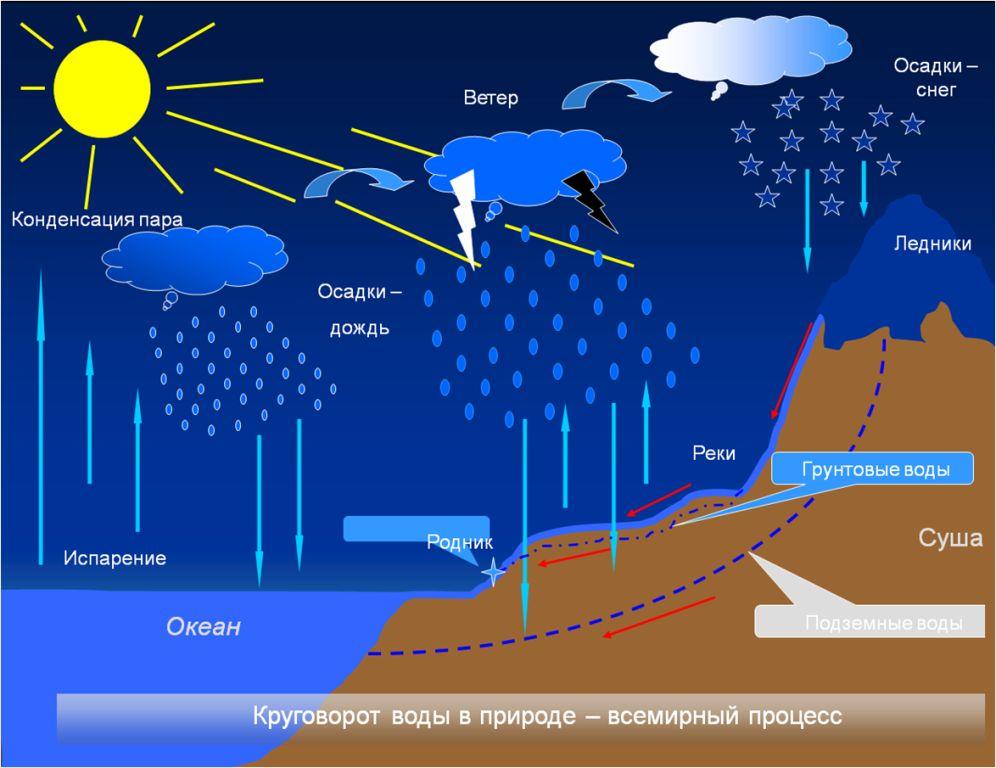 Выводы
Круговорот воды в природе  - один из главных  процессов  на  планете  Земля.
Круговорот воды лежит в основе многих процессов, происходящих в природе .
Круговорот воды подвластен энергии Солнца и силе тяжести.
Основными этапами круговорота воды в природе являются испарение, образование влаги и осадки.
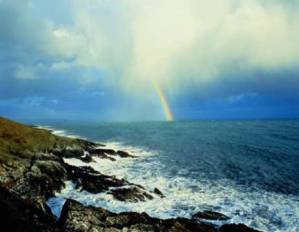 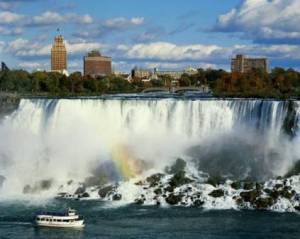 Без воды – жизнь невозможна
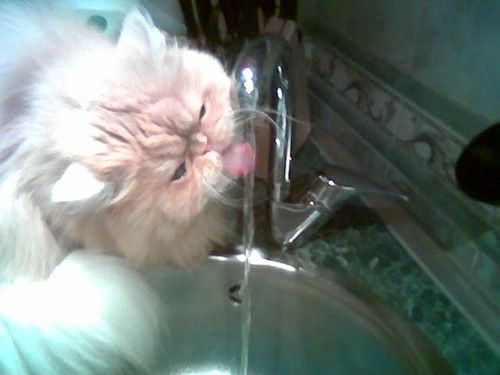 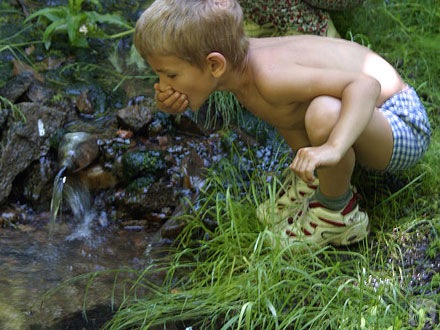 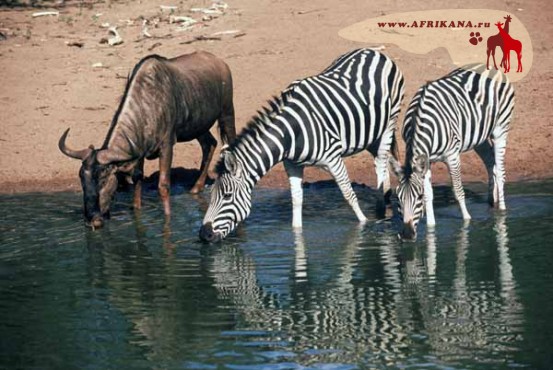 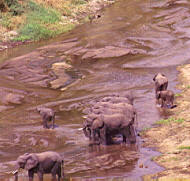 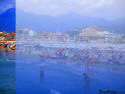 Трудно представить себе область человеческой деятельности, где не применялась бы вода
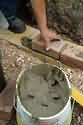 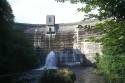 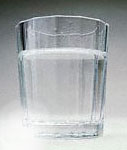 Гидроэлектростанция
Строительство
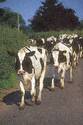 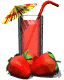 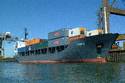 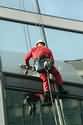 Сельское хозяйство
Машиностроение
В быту
кроссворд
Вопросы к кроссворду
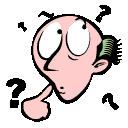 1.Покружилась звездочка
   В воздухе немножко.
   Села и растаяла
   На моей ладошке.

2.Ночь спит на земле,
  а утром убегает.

3. Растет она вниз головой
   Растет не летом, а зимой.
   Но солнце ее припечет-
   Она заплачет и умрет.

4.Рассыпался горох
   На семьдесят дорог
   Никто его не подберет.

5.Старик- шутник:
   на улице стоять не велит,
   за нос домой тянет.
6. Я и льдинка голубая,
          Я и капля дождевая,
          Я снежинка вырезная,
          Я по травке разлитая
          Кто же я?

       7.Не пешеход, а идет.
           Мокнут люди у ворот.
           Ловит дворник его в кадку
           Очень трудная загадка.

       8.Чуть дрожит на ветерке
           Лента на просторе,
           узкий кончик в роднике,
           а широкий в море.
       
       9.Без крыльев летит
          Без ног бежит
          Без паруса плывет.
 
      10.Седой дедушка у ворот
           Всем глаза заволок.
Вы слыхали о воде?
Говорят она везде
В луже, в море, в океане,
И в водопроводном кране.
Как сосулька замерзает,
Ледником в горах зовется, 
Лентой серебристой вьется
Средь высоких стройных елей
Рушится потоком селей
На плите у вас кипит,
Паром чайника шипит,
Растворяет сахар в чае,
Мы ее не замечаем,
Мы привыкли, что вода – 
Наша спутница всегда!
Использованные  материалы
Учебник  «Мы  и  окружающий  мир».  Авторы  Н.Я.Дмитриева,  А.Н.  Казаков, «Издательство   «Учебная  литература»  Самара,  2010
Любимые  страницы . Загадки,  скороговорки,  считалки.  Смоленск  «Русич»  2010
Интернет  ресурсы